Ocean Exploration & Technologies NOTES
Deep ocean exploration
submersibles.
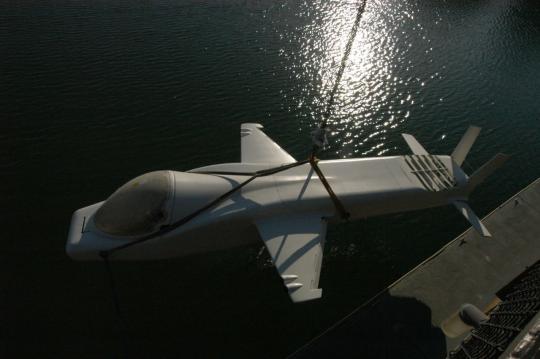 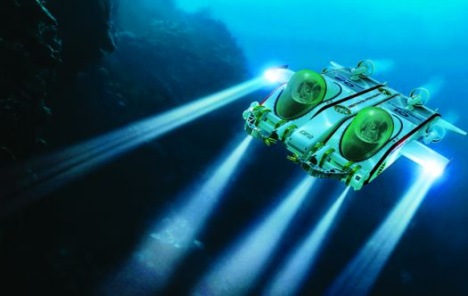 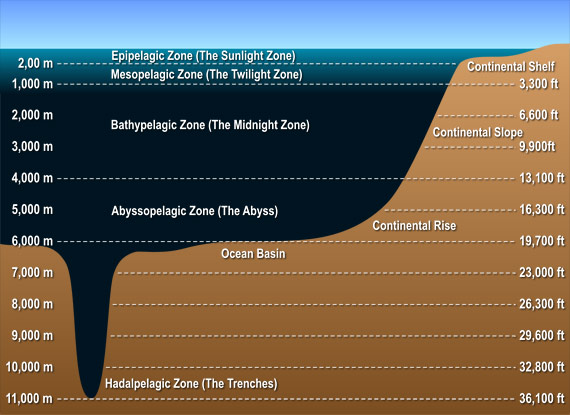 How deep can man travel?
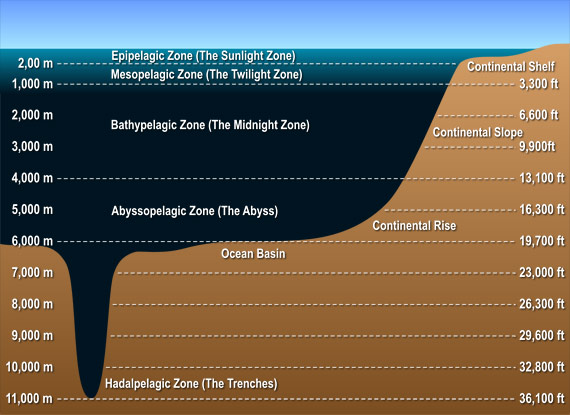 submersibles can only go THIs deep. (HALF WAY DOWN)
Why can’t we go deeper?
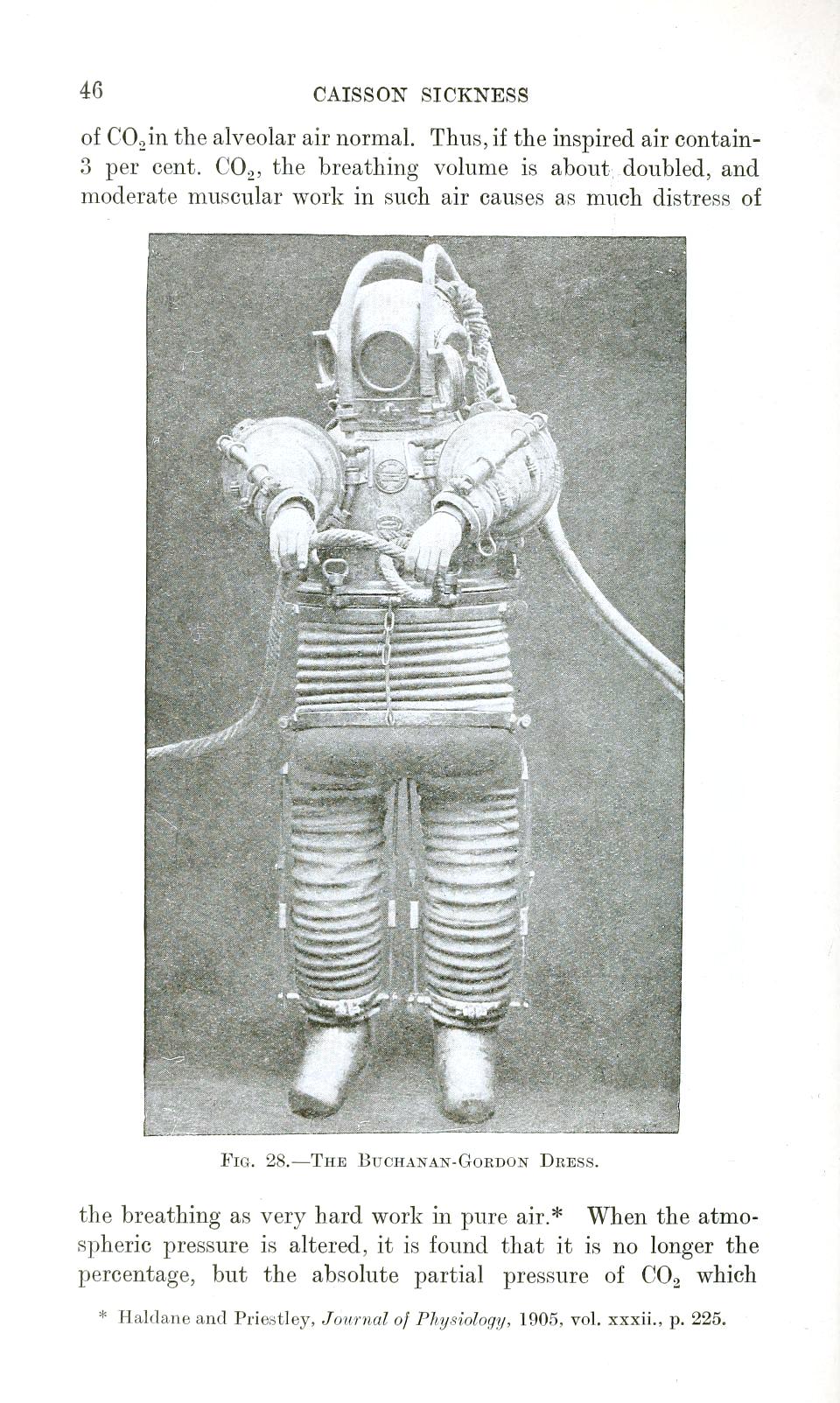 PRESSURE!!!!
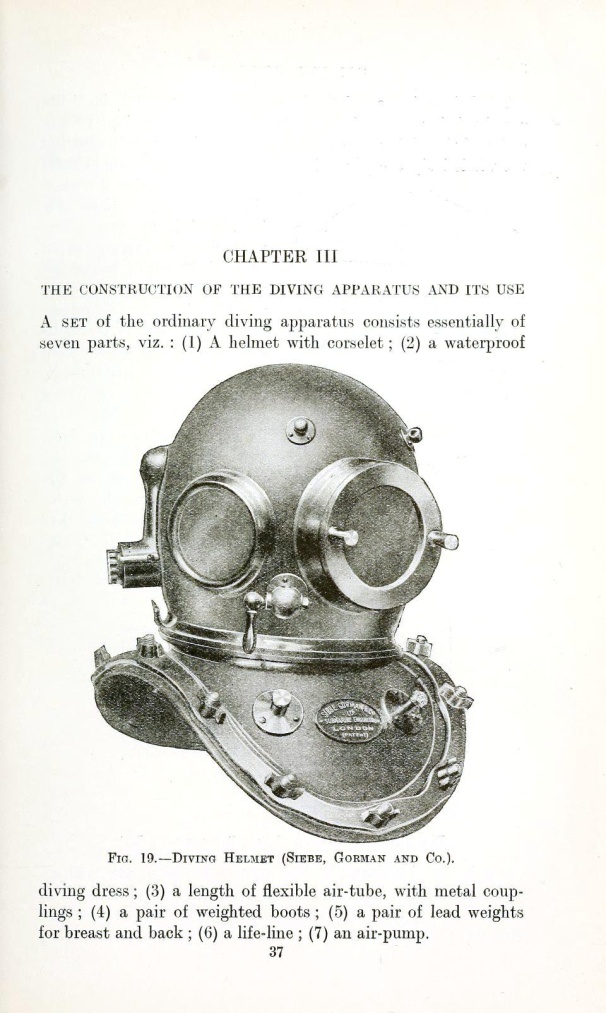 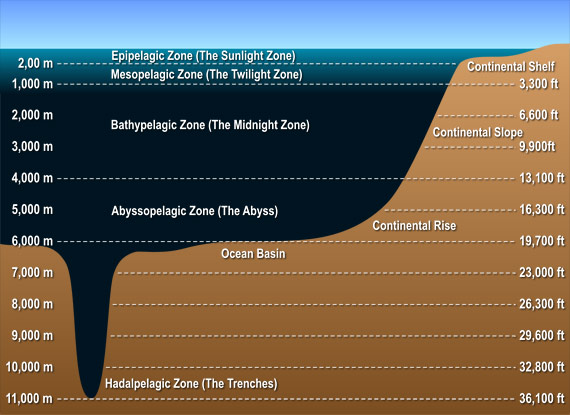 So how do Marine biologists get this deep?
Deep ocean exploration & technology  tells us!
submersibles.
SONAR (sound waves) MAP OCEAN FLOORS!
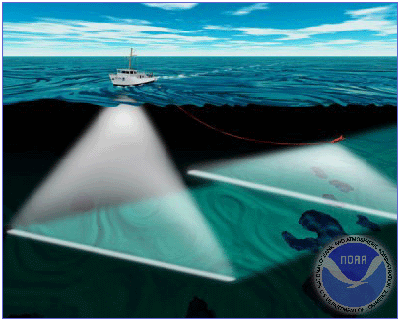 Deep ocean exploration & technology  tells us!
sonar (sound waves) map sea floor.
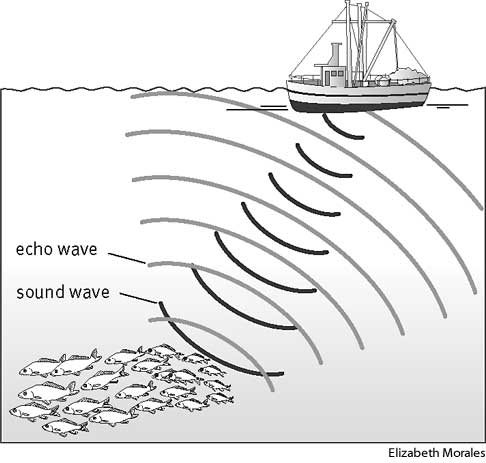 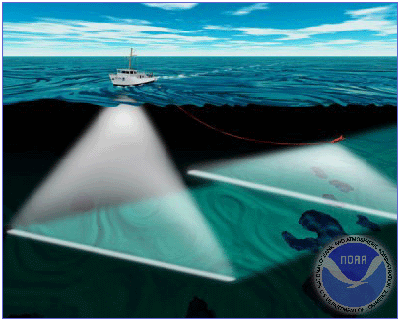 How does life exist in the ABYSS?
CHEMICAL ENERGY !  (not solar energy)
HYDROTHERMAL VENTS spew all sorts of gases  for things to live on!
chemosynthetic  (NOT  photosynthetic) organisms
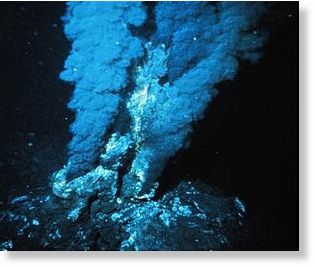 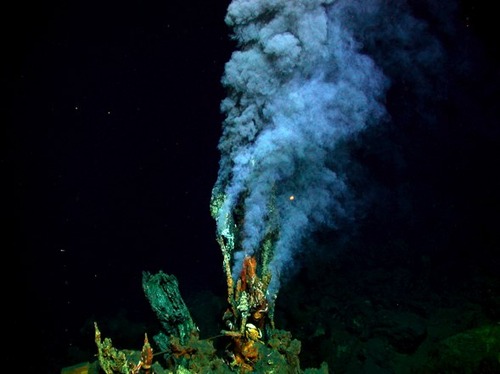 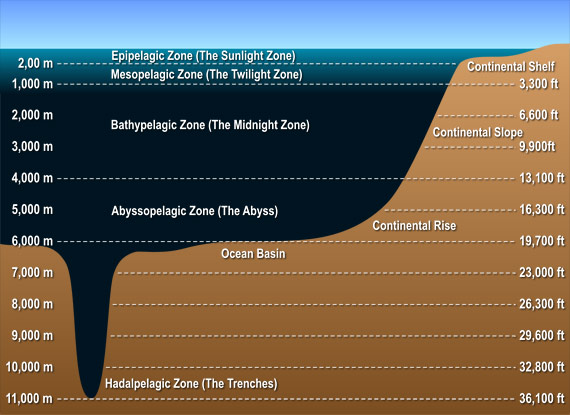 So how do scientists get videos & photos of things this deep?
How can we get to videos and photos from the deepest ocean?
ROV’s: REMOTELY OPERATED VEHICLES
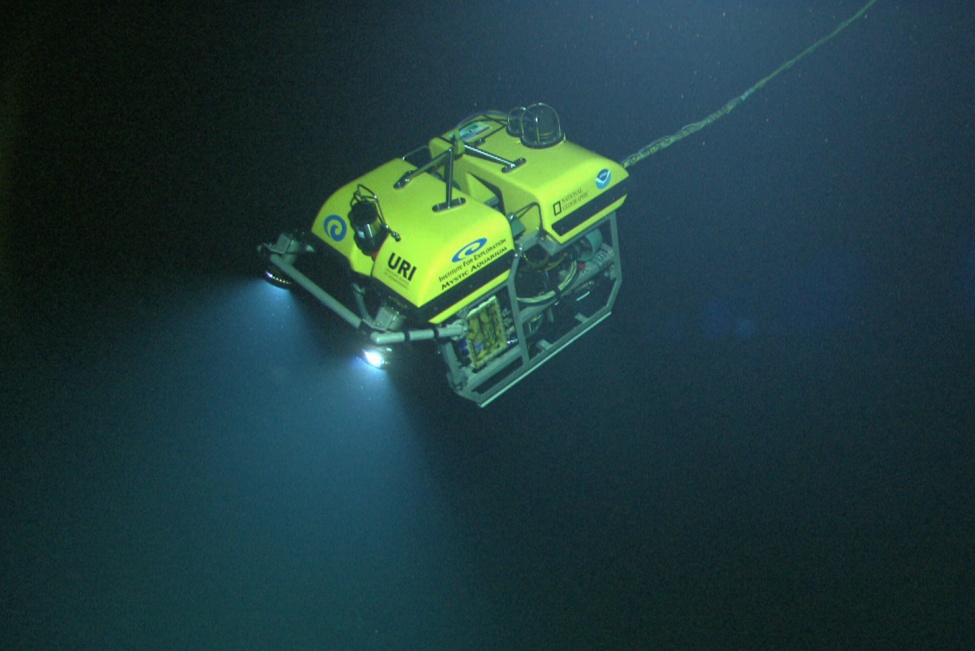 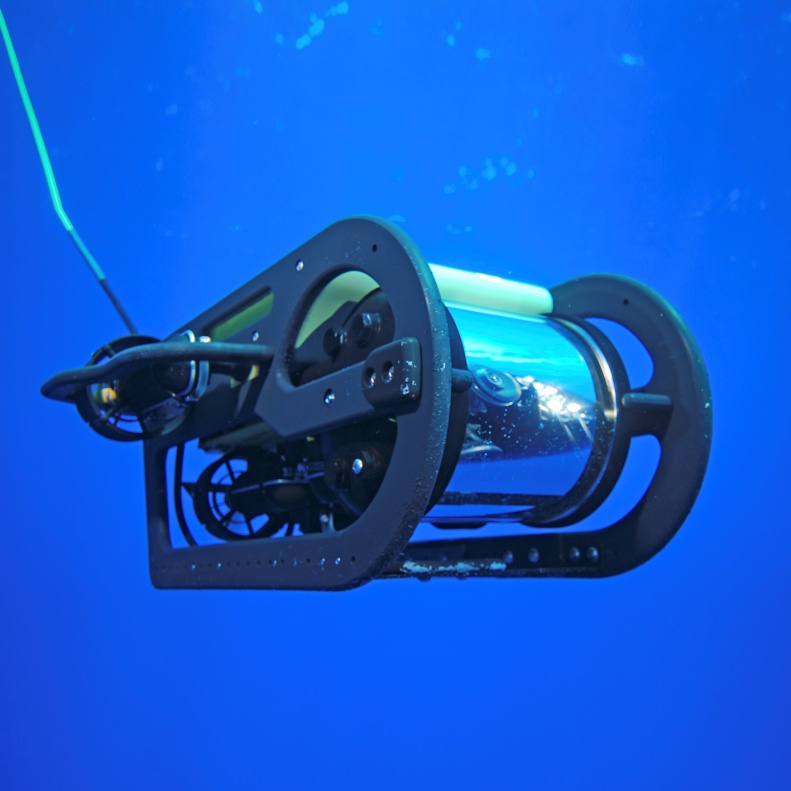 Life exists even in the ABYSS!
HOW?
CHEMICAL ENERGY !  (not solar energy)
hydrothermal vents, submarine hot springs, and methane seeps;
chemosynthetic organisms;
dead stuff.
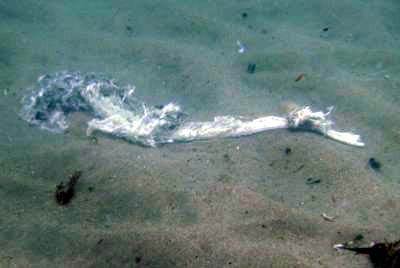 hand-out vid notes…
Bill Nye Ocean Exploration…

https://www.youtube.com/watch?v=7yRbrGKVONg